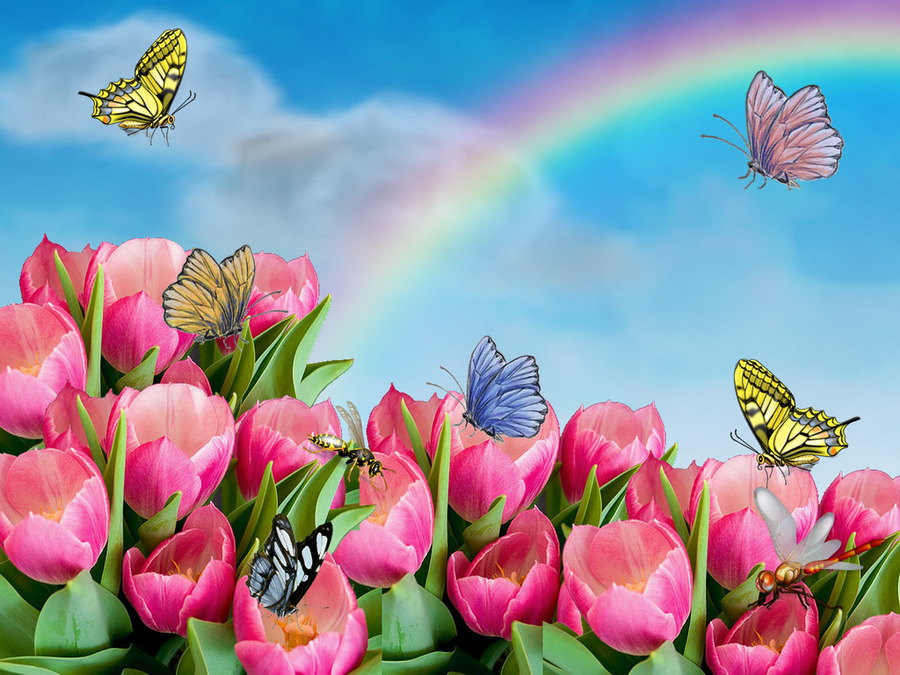 Предметно-развивающая среда в группе
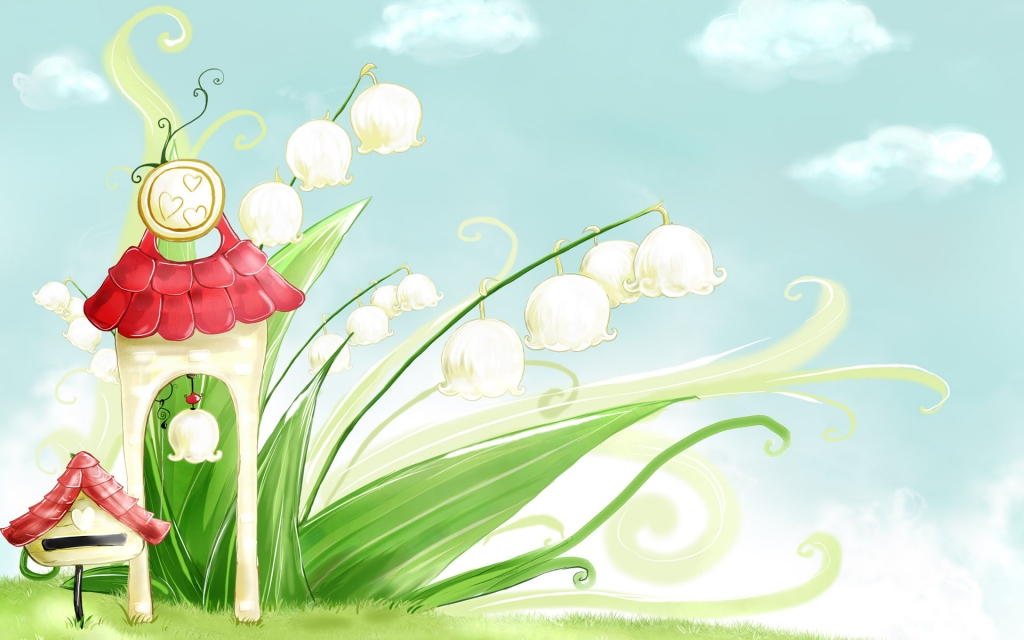 Современное понимание развивающей предметно-пространственной среды включает в себя обеспечение:
активной жизнедеятельности ребёнка,

становления его субъектной позиции,

-развития творческих проявлений всеми доступными, побуждающими к самовыражению средствами
Развивающая предметно-пространственная среда дошкольной организации должна быть:
-содержательно-насыщенной,развивающей;
- трансформируемой;
- полифункциональной;
- вариативной;
- доступной,
- безопасной;
- здоровьесберегающей;
- эстетически-привлекательной.
Предметно – развивающая среда должна быть насыщенной, пригодной для совместной деятельности взрослого и ребёнка и самостоятельной деятельности детей, отвечающей потребностям детского возраста
Оборудование – безопасным, здоровьесберегающим, эстетически-привлекательным и развивающим.
Мебель – должна соответствовать росту и возрасту детей.
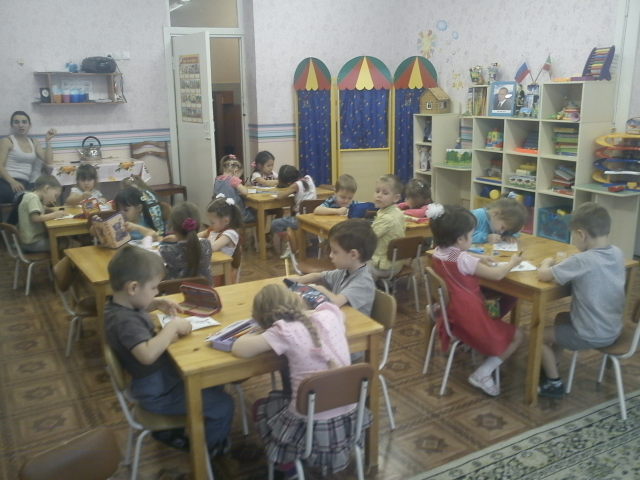 Игрушки – обеспечивать максимальный для данного возраста развивающий эффект.
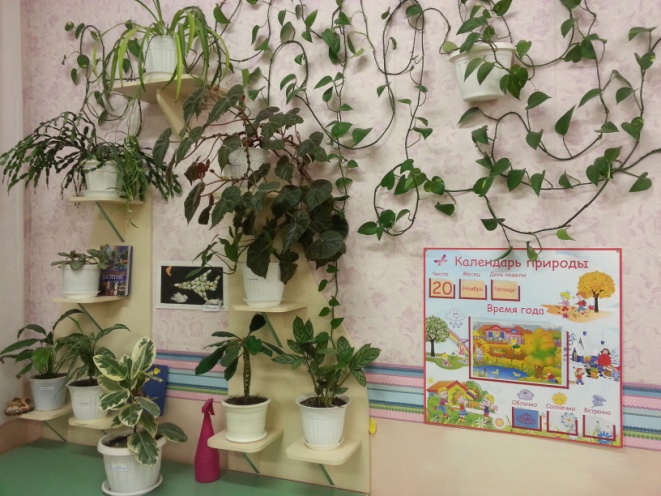 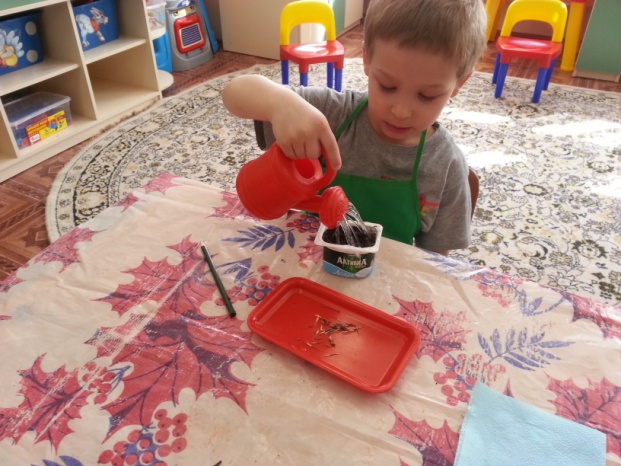 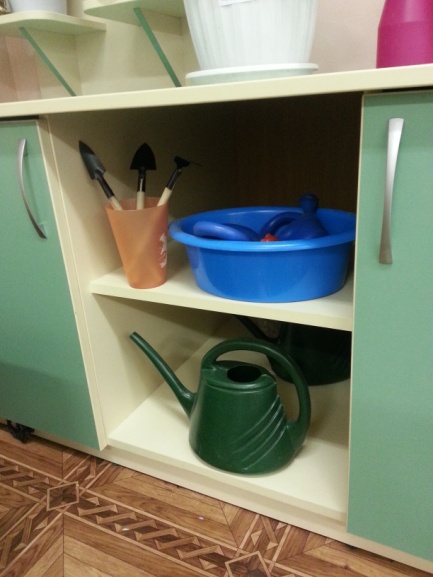 Предметно-развивающая среда должна обеспечивать доступ к объектам природного характера; побуждать к наблюдениям на участке детского сада за ростом растений, участию в элементарном труде, проведению опытов
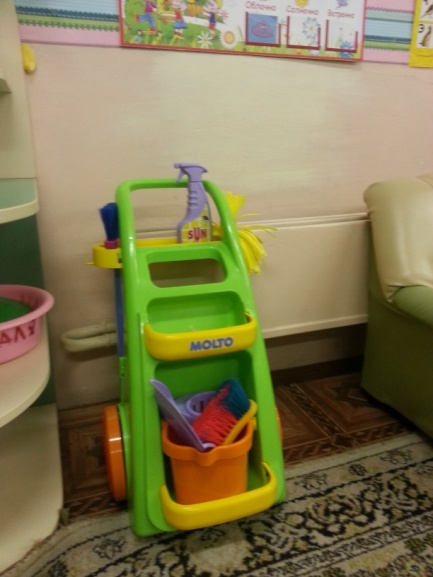 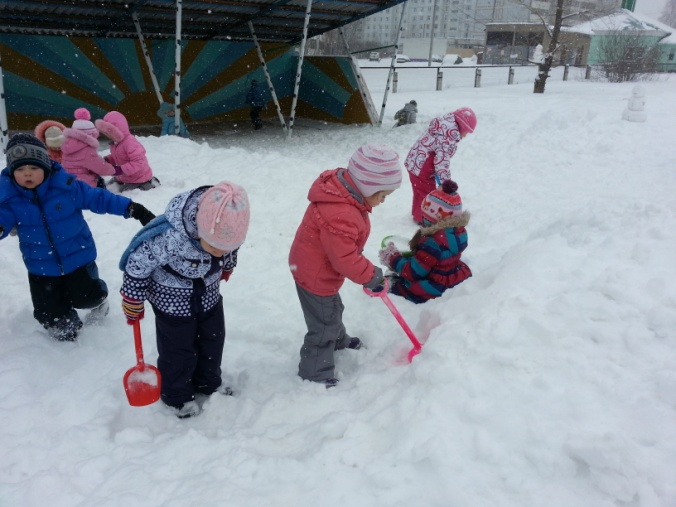 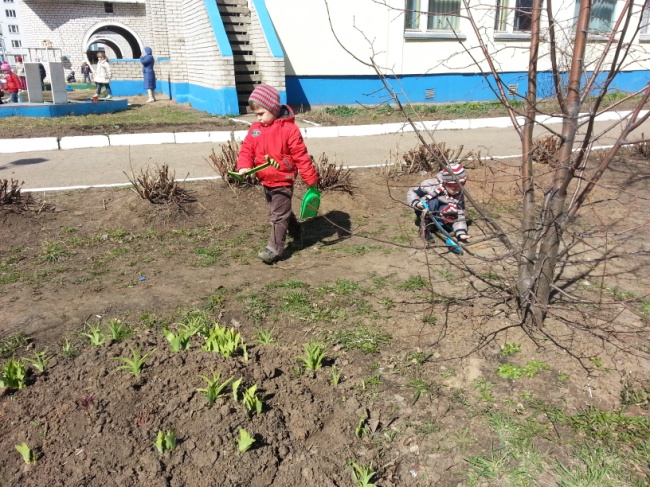 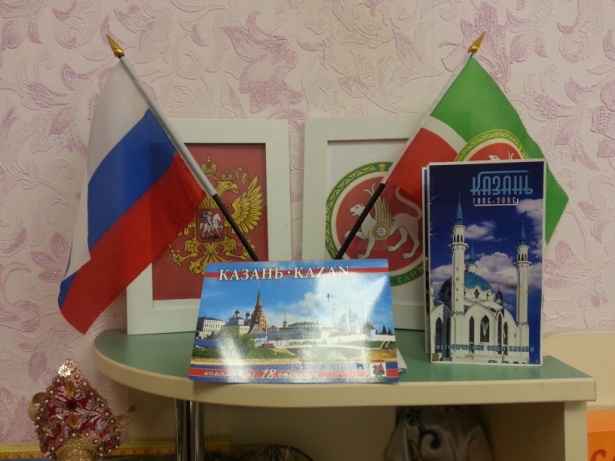 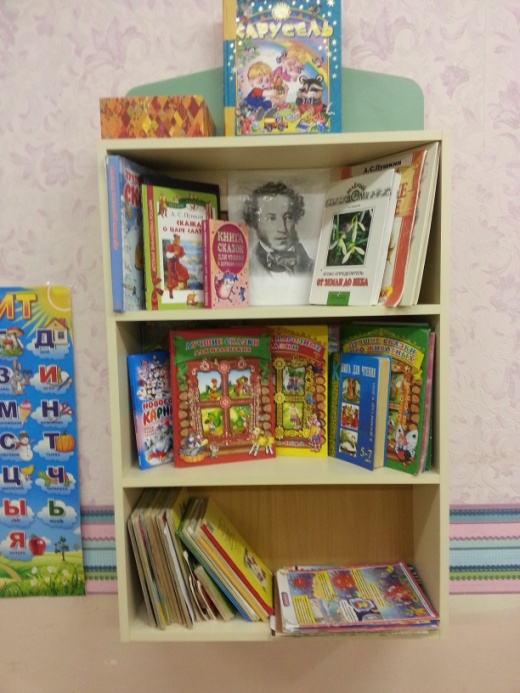 Развивающая предметно-пространственная среда должна организовываться как культурное пространство, которое оказывает воспитывающее влияние на детей
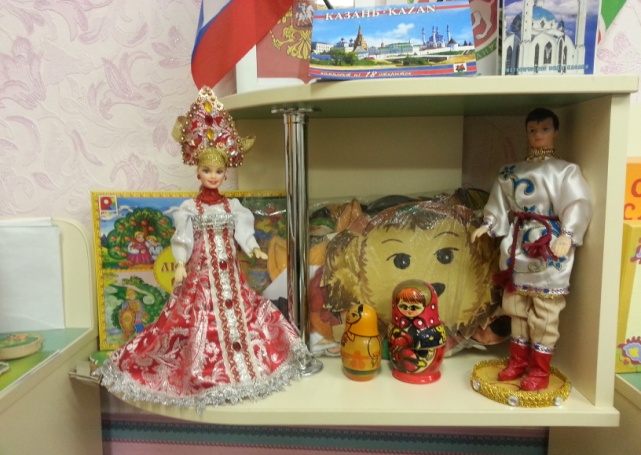 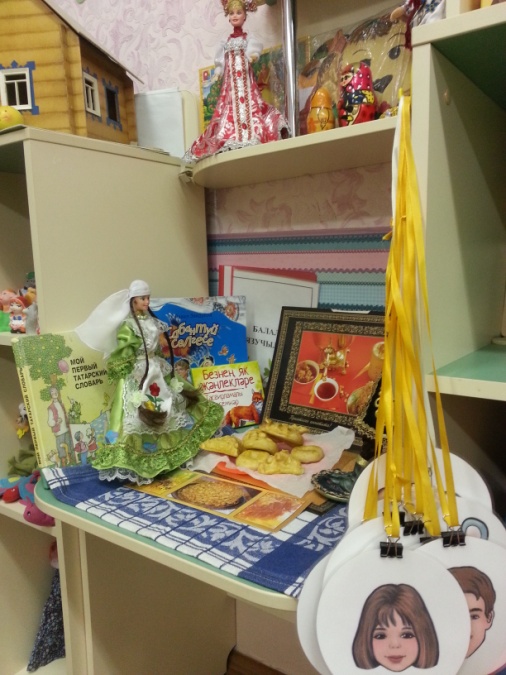 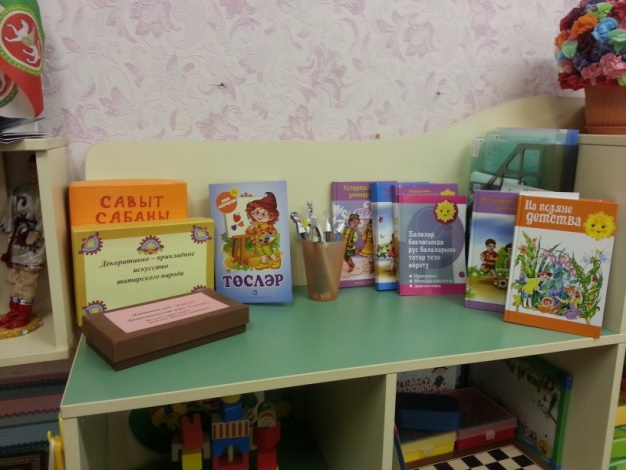 Пространство группы следует организовывать в виде хорошо разграниченных зон («центры», «уголки») , оснащённых большим количеством развивающих    
                         материалов :
игрушки
книги
материалы для творчества
развивающее оборудование
В качестве центров развития могут выступать:
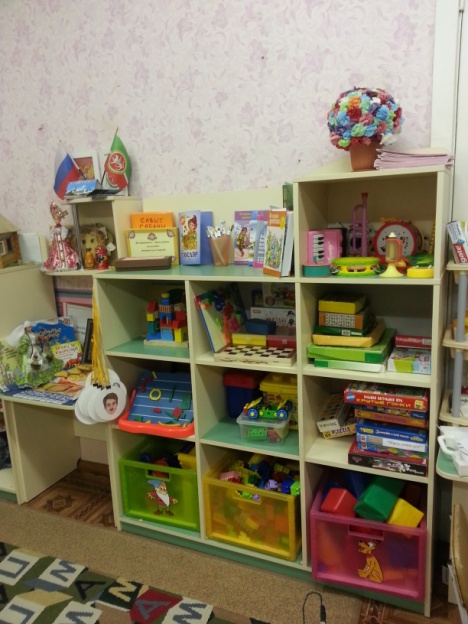 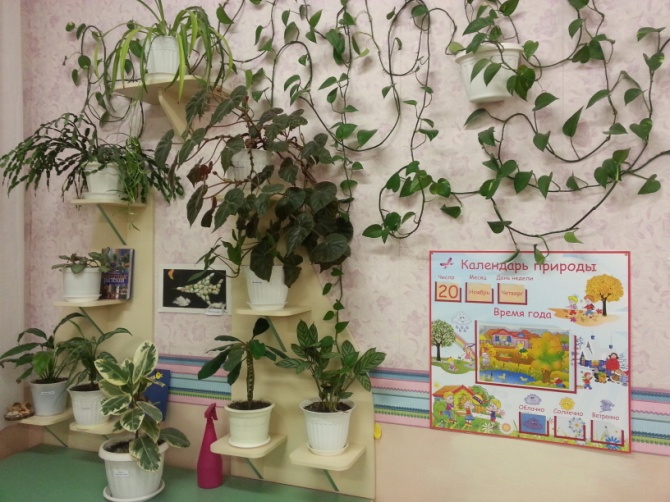 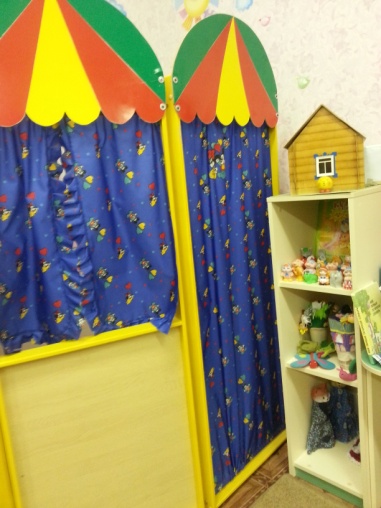 игровые уголки
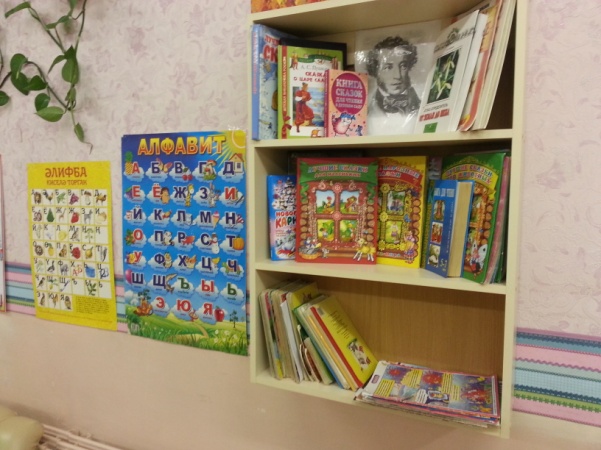 уголок природы
книжный уголок
уголок ряжения
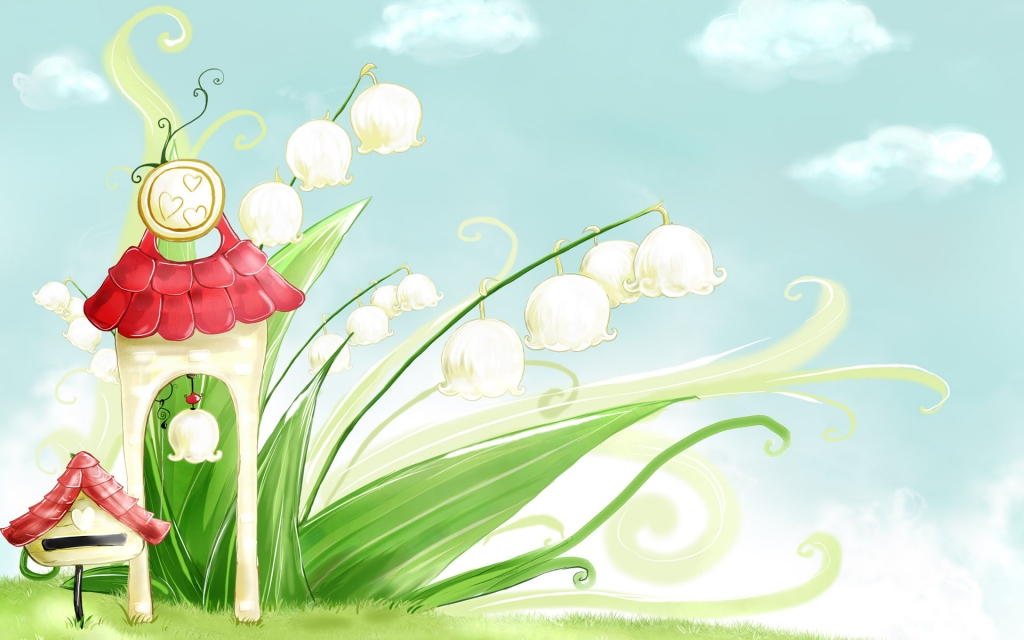 уголки для сюжетно-ролевых игр
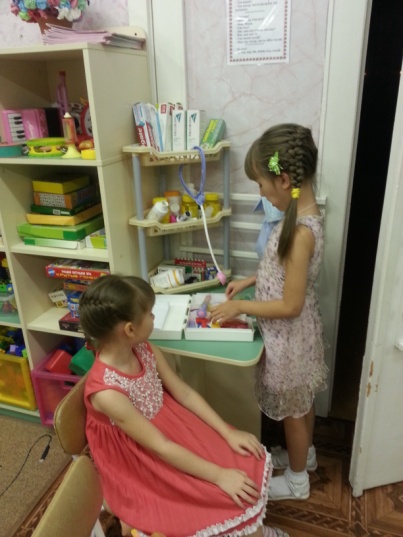 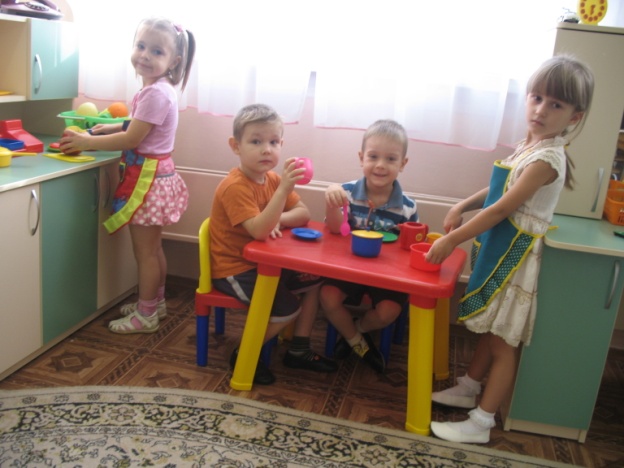 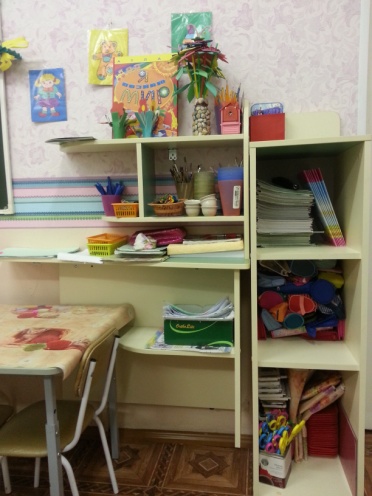 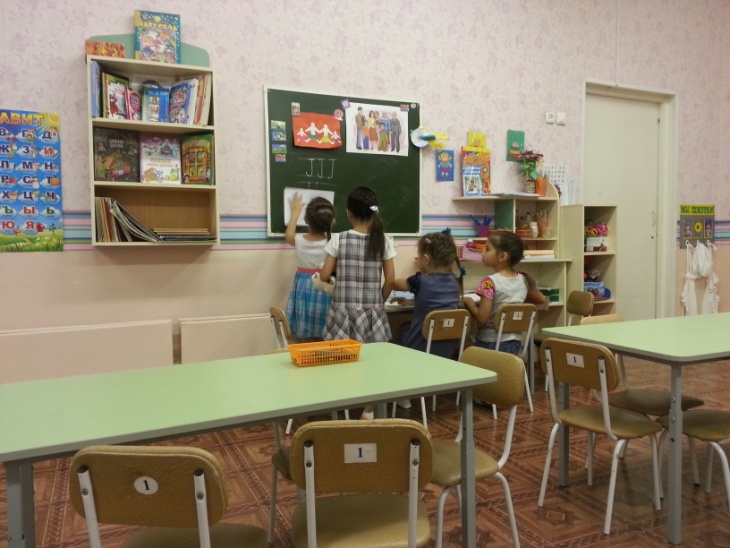 зона для настольно-печатных игр
При проектировании предметно-развивающей среды следует помнить, что «застывшая»  предметная среда не сможет выполнять своей развивающей функции в силу того, что перестаёт побуждать фантазию ребёнка.
Вывод: развивающая предметно-
             пространственная среда – 
             динамичное пространство,
             подвижное и легко изменяемое!